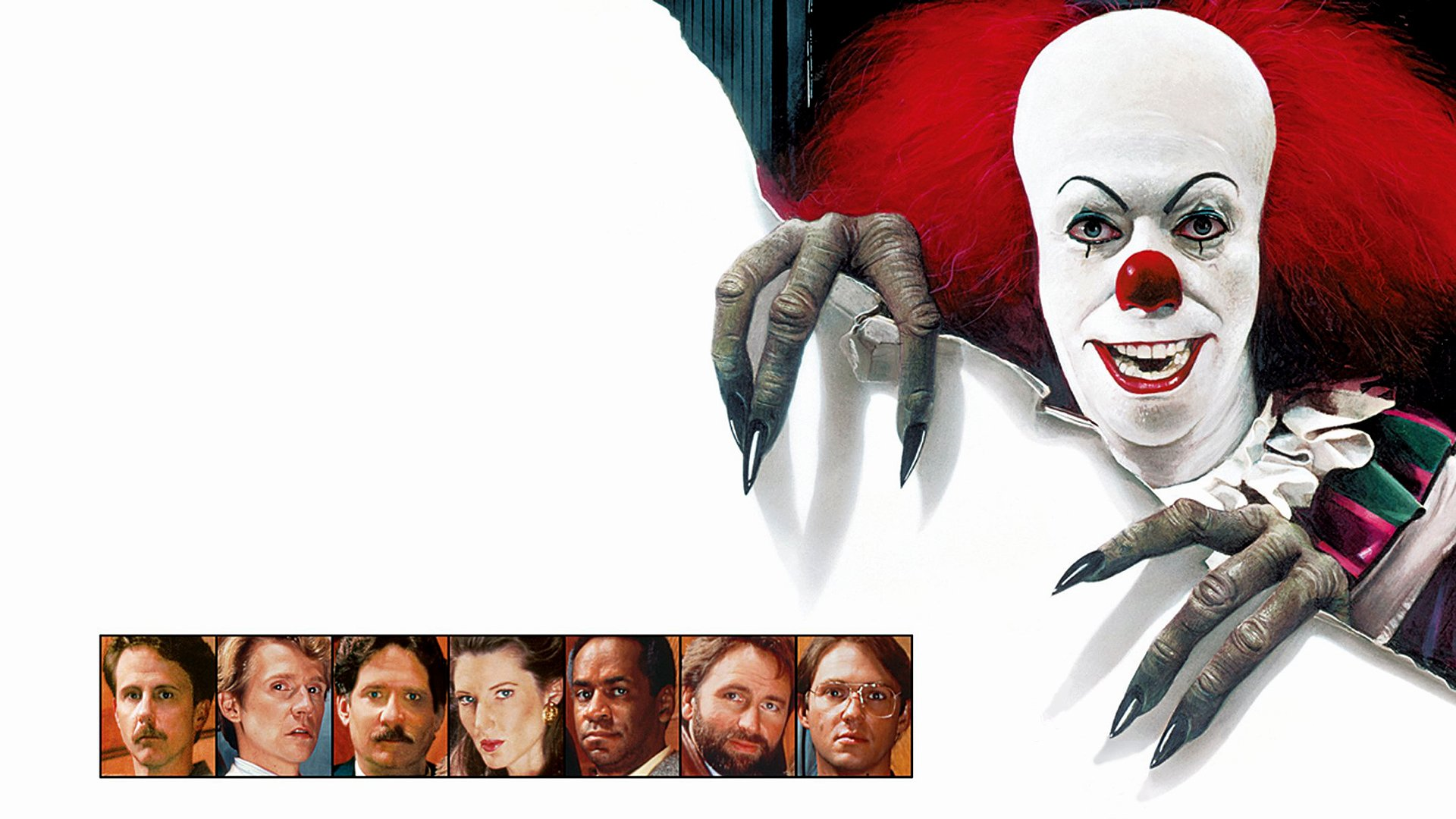 Movies
TV shows and mini-series
Carrie
The Dead Zone
It (the mini-series)
1976
1983
1990
The Shining
Needful Things
The Green Mile
1980
1993
1999
Cat's Eye
The Stand
The Dead Zone
1985
1994
2002
Pet Sematary
Dolores Clairborne
Dreamcatcher
1408
Haven
1989
1995
2003
2007
2010
1976
2017
1976
1982
1988
1994
2000
2006
2012
Today
1979
1983
1986
2001
2007
Sep 8, 2017
1990
Salem's Lot
Cujo
Stand By Me
Hearts in Atlantis
The Mist
It (The Loser's Club)
Misery
1994
1984
2006
2016
The Shawshank Redemption
Children of the Corn
Nightmares & Dreamscapes
11.22.63
1997
2013
The Shining
Under the Dome
Movies
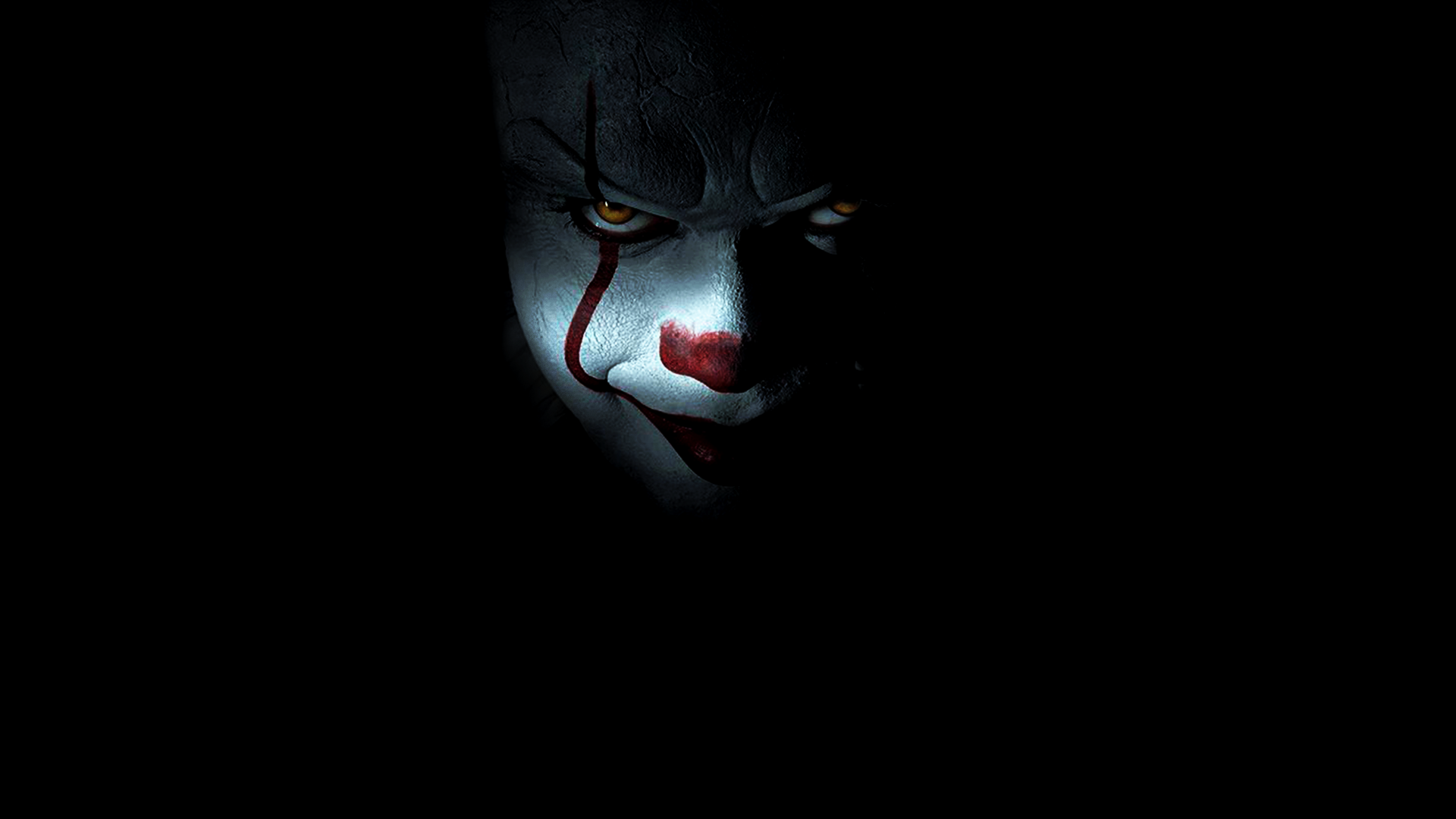 TV shows and mini-series
It (The Loser's Club)
Carrie
The Shining
Sep 8, 2017
1976
1980
Salem's Lot
11.22.63
The Dead Zone
Pet Sematary
Nightmares & Dreamscapes
1979
2016
1983
1989
2006
Children of the Corn
Misery
Dolores Clairborne
The Dead Zone
The Mist
Under the Dome
1984
1990
1995
2002
2007
2013
1976
2017
1976
1982
1988
1994
2000
2006
2012
Today
1985
1990
1997
2003
2007
2010
Cat's Eye
It (the mini-series)
The Shining
Dreamcatcher
1408
Haven
1983
1986
1994
2001
Cujo
Stand By Me
The Shawshank Redemption
Hearts in Atlantis
1994
1999
The Stand
The Green Mile
1993
Needful Things